THESIS
DEFENSE
PRESENTATION
Click on the "Google Slides" button below this presentation preview. Make sure to sign in to your Google account. Click on "Make a copy." Start editing your presentation.
Alternative: Click on the "Share" button on the top right corner in Canva and click on "More" at the bottom of the menu. Enter "Google Drive" in the search bar and click on the GDrive icon to add this design as a Google slide in your GDrive.
GOOGLE SLIDES
HOW TO USE
Click on the "PowerPoint" button below this presentation preview. Start editing your presentation.
Alternative: From Canva template file, Click on the "Share" button on the top right corner in Canva and click on "More" at the bottom of the menu. Enter "PowerPoint" in the search bar and click on the PowerPoint icon to download.
POWERPOINT
Click on the "Canva" button under this presentation preview. Start editing your presentation. You need to sign in to your Canva account.
CANVA
CONTENT
02
03
01
STATEMENT
OBJECTIVES
CONCLUSIONS
Elaborate on what you want to discuss.
Elaborate on what you want to discuss.
Elaborate on what you want to discuss.
01
STATEMENT
Elaborate on what you want to discuss.
HELLO!
I'm Rain, and I'll be sharing with you my beautiful ideas.
Follow me at @reallygreatsite.
CURRENT SITUATION
Elaborate on what you want to discuss.
PROBLEMS
PROBLEM 01
Briefly elaborate on what you want to discuss.
PROBLEM 02
Briefly elaborate on what you want to discuss.
PROBLEM 03
Briefly elaborate on what you want to discuss.
ADD A MAIN POINT
ADD A MAIN POINT
ADD A MAIN POINT
Briefly elaborate on what you want to discuss.
Briefly elaborate on what you want to discuss.
Briefly elaborate on what you want to discuss.
HYPOTHESES
02
OBJECTIVES
Elaborate on what you want to discuss.
STUDY OBJECTIVES
OBJECTIVE ONE
OBJECTIVE TWO
Elaborate on what you want to discuss.
Elaborate on what you want to discuss.
OBJECTIVE THREE
OBJECTIVE FOUR
Elaborate on what you want to discuss.
Elaborate on what you want to discuss.
LITERATURE REVIEW
THEORETICAL FRAMEWORK
ADD A MAIN POINT
ADD A MAIN POINT
ADD A MAIN POINT
ADD A MAIN POINT
Elaborate on what you want to discuss.
Elaborate on what you want to discuss.
Elaborate on what you want to discuss.
Elaborate on what you want to discuss.
03
CONCLUSION
Elaborate on what you want to discuss.
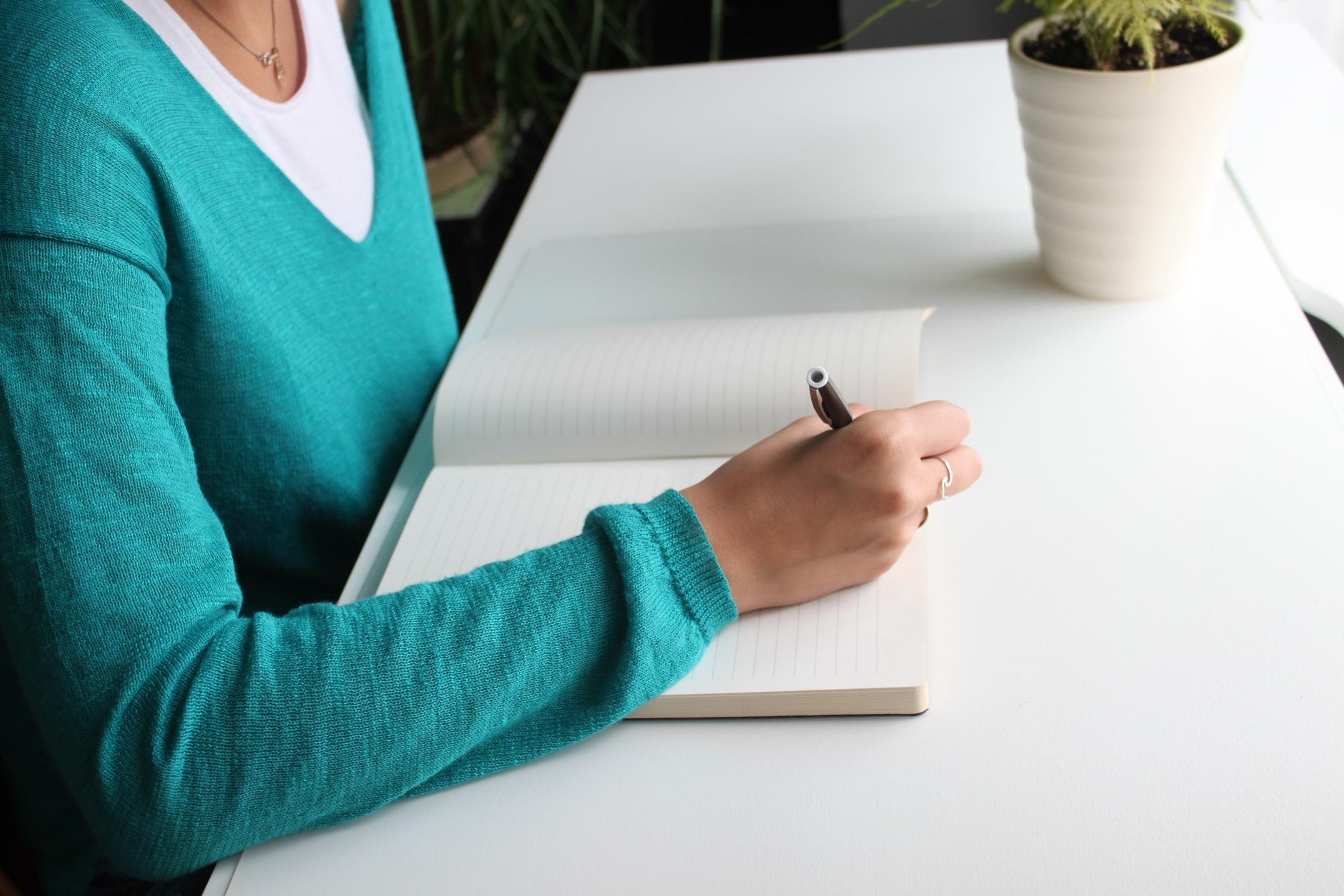 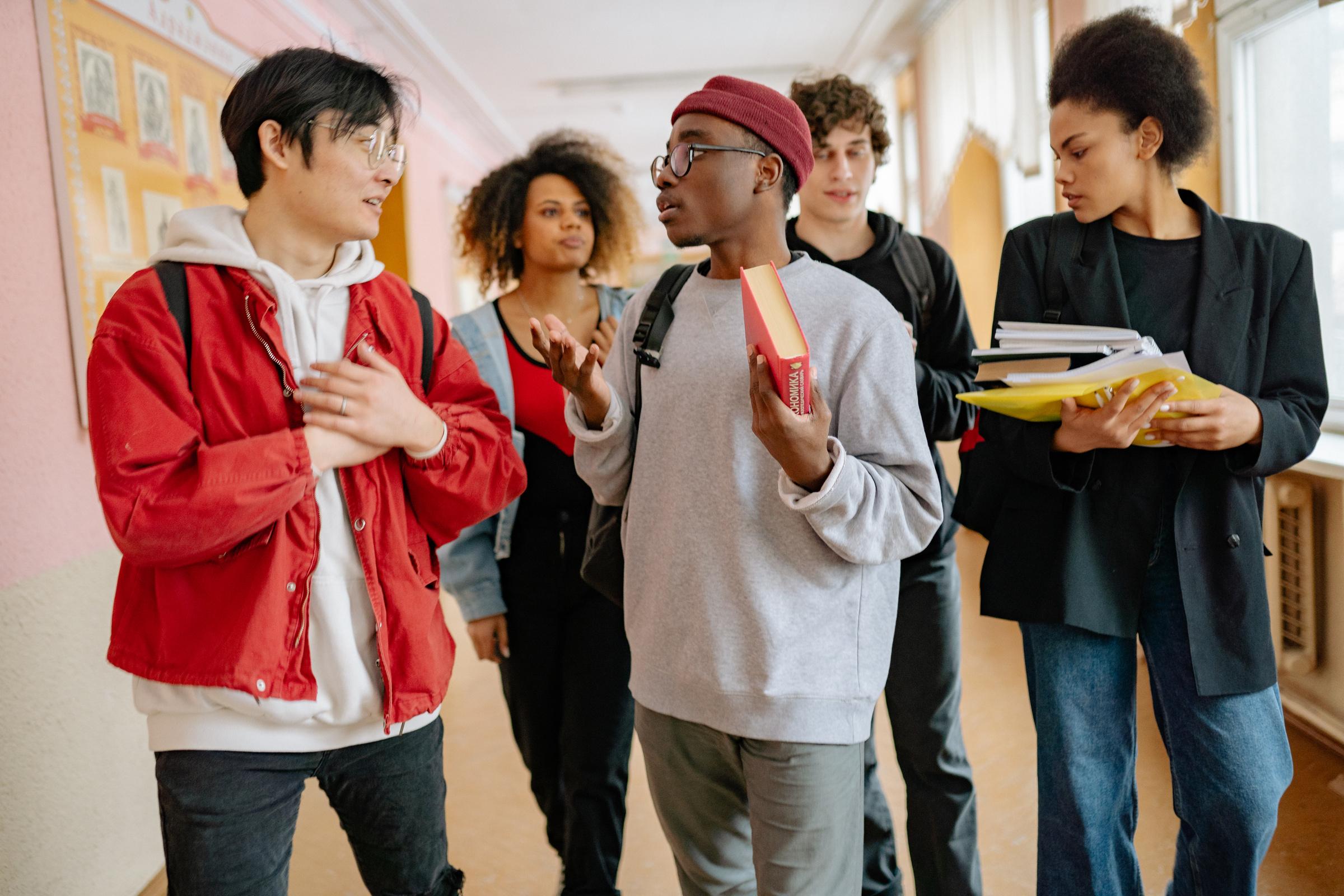 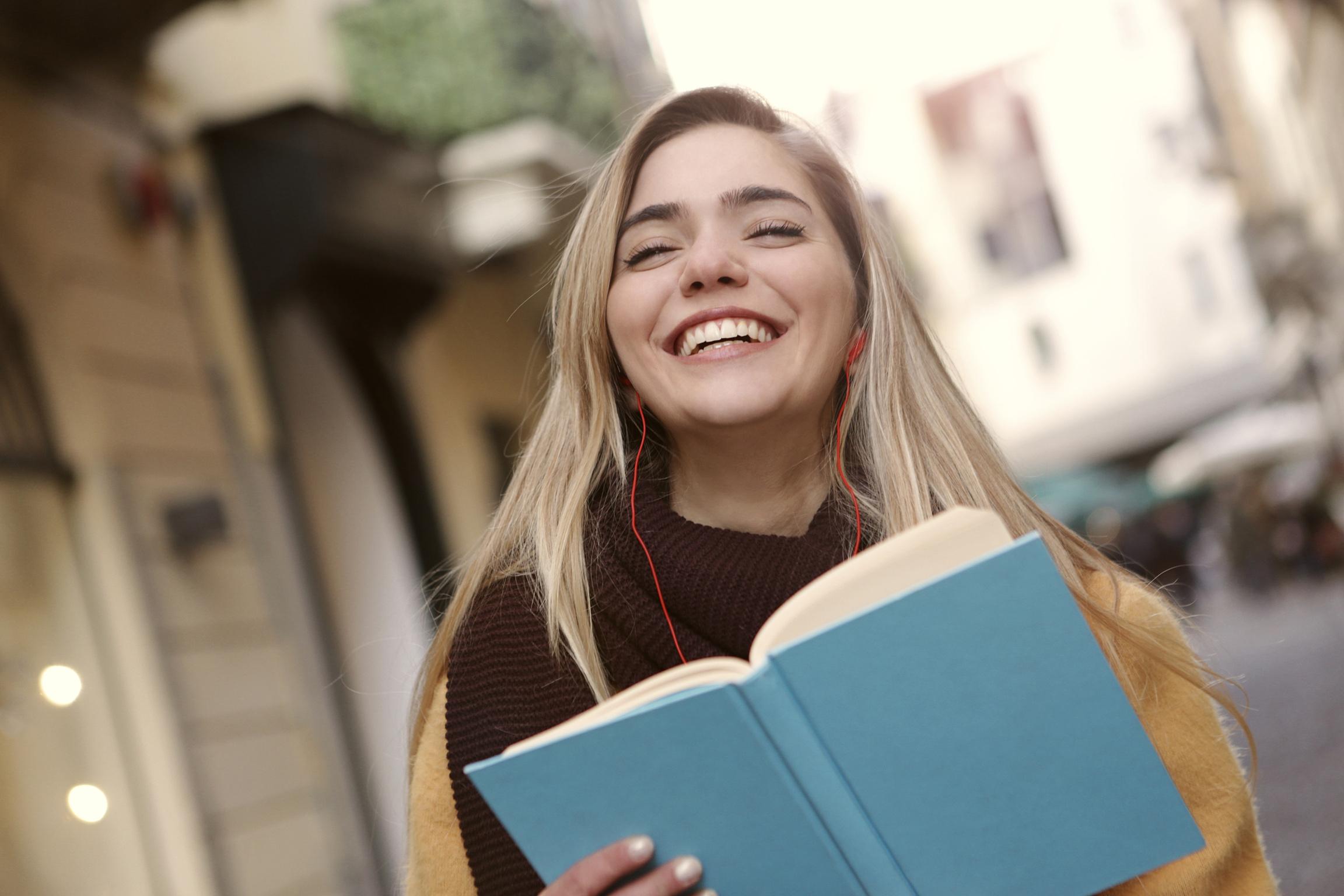 METHODOLOGY
65%
43%
37%
ANALYSIS
Elaborate on the featured statistic.
Elaborate on the featured statistic.
Elaborate on the featured statistic.
Elaborate on the featured statistic
ADD A MAIN POINT
Elaborate on what you want to discuss.
CONCLUSION
ADD A MAIN POINT
Elaborate on what you want to discuss.
ADD A MAIN POINT
Elaborate on what you want to discuss.
WRITE AN ORIGINAL STATEMENT OR INSPIRING QUOTE
— Include a credit, citation, or supporting message
OUR TEAM
Elaborate on what you want to discuss.
Name
Name
Name
Title or Position
Title or Position
Title or Position
THANK YOU!
Write a closing statement or call-to-action here.
RESOURCE 
PAGE
Use these design resources in your Canva Presentation.








You can find these fonts online too. Happy designing! 

Don't forget to delete this page before presenting.
This presentation template uses the following free fonts:
Titles: Hammersmith One
Headers: Hammersmith One
Body Copy: Montserrat
CREDITS
This presentation template is free for everyone to use thanks to the following:
SlidesCarnival for the presentation template
Pexels for the photos
HAPPY DESIGNING!